Introduction to the NCHHSTP Data Security and Confidentiality Guidelines Webinar
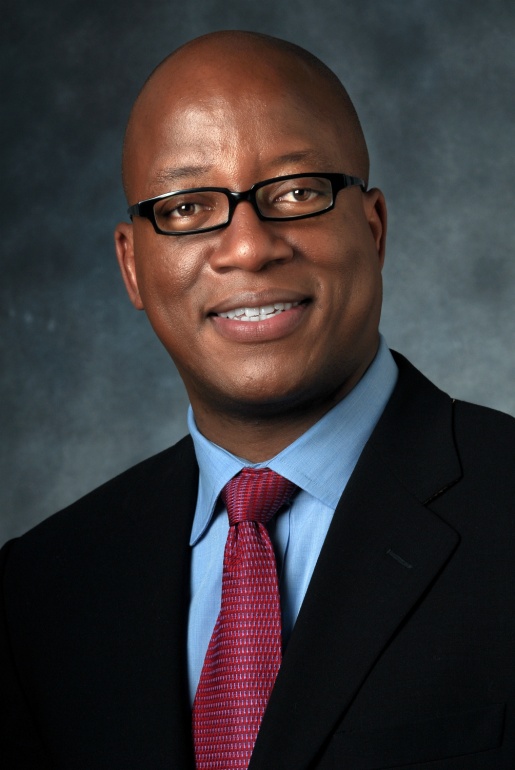 Kevin Fenton, M.D., Ph.D., F.F.P.H. 
Director
National Center for HIV/AIDS, Viral Hepatitis, STD, and TB Prevention 
Centers for Disease Control and Prevention 
Atlanta, GA
April 10, 2012
National Center for HIV/AIDS, Viral Hepatitis, STD, and TB Prevention
Office of the Director